貿易論
経済学部　岸本寿生
kishi@eco.u-toyama.ac.jp
http://www.kishimoto-office.com/
第１回　イントロダクションINDEX
貿易論の目的
貿易論の講義範囲
貿易論のイメージ
予定表
評価
貿易論シラバス
http://syllabus.adm.u-toyama.ac.jp/syllabus/
授業のねらい
この10年の世界経済を振り返るとギリシア・ショックやリーマン・ショックなどを契機に、世界の市場や貿易環境が急速に変化してきている。特に、中国をはじめとする新興国市場においてプレゼンスが向上しているものの、大きなリスクも抱えている。また、先進国市場は縮小し、信用収縮が起こっている。このように現在の国際貿易は複雑性、不透明性を高め、WTOドーハラウンドの合意は進まず、貿易の管理組織が十分であるといえない。
　他方、日本の貿易も大きな転換期を迎えている。長年貿易黒字国であり、円高の対応を迫られてきた日本は、今や貿易黒字基調ではなくなっている。
授業のねらい
また、2018年3月にＴＰＰ（環太平洋パートナーシップ協定）は米国を除く11カ国で署名がなされ、発行が待たれる。それに対し、米国トランプ大統領の保護貿易的な政策はこれまでの自由貿易体制を揺るがしかねず、他方、国家資本主義と言われる中国は一帯一路構想など新たな経済圏を模索しており、今後の国際貿易は極めて不透明である。
　こうした、問題意識を基に、本講では、貿易の現状分析を行いその課題を追究し、また、このような経済環境におけるビジネスのあり方を考える。同時に貿易論の基礎理論の習得を目指す。
授業のねらい
単純に考えても貿易論の範囲は、（１）貿易の理論、（２）国際経済、地域経済事情、（３）国際機関、市場統合・協定、（４）日本の貿易、（５）貿易、国際経済史、（６）関税をはじめとする貿易政策、（７）為替理論、（８）対外直接投資(FDI)・国際生産の理論、（９）多国籍企業理論、（１０）グローバル戦略（輸出、FDI、ライセンシングの選択等）、（１１）貿易商務などあまりに幅広い。
授業のねらい
貿易論は、経営学科の配当科目でもあるので、伝統的な貿易理論よりも、貿易動向、対外直接投資さらに多国籍企業や国際競争の問題にウエイトを置く。　また、講義のレベルは、現状分析では最終的に通商白書がある程度理解できるレベル、理論研究では最低限の用語が理解できるレベルを目指したい。　さらに、出来るだけ、リアルタイムの話題にも触れるように心掛けたい。
達成目標
大学専門課程の貿易論としての必須の知識の習得が重要である。例えば以下のものがあげられます。
世界経済・世界貿易について一定の見識がもてること。例えば、通商白書の概要が理解できる程度。
ＷＴＯ、ＩＭＦなどの国際機関やＦＴＡ（自由貿易協定）などについて理解していること。
貿易論の基礎として、国際収支、関税、非関税障壁、為替などについての専門用語がわかること。
戦後の貿易の展開や通商問題などを把握していること。
貿易論の基礎理論である比較優位理論や対外直接投資・多国籍企業理論の内部化理論や取引コスト理論が理解できること
企業の基本的なグローバル戦略を理解していること。
貿易取引に必要な商務の基本を習得していること。
これらのことを通じて、現在の世界経済や貿易に対して把握でき、自分の意見がもてることが講義の達成目標です。
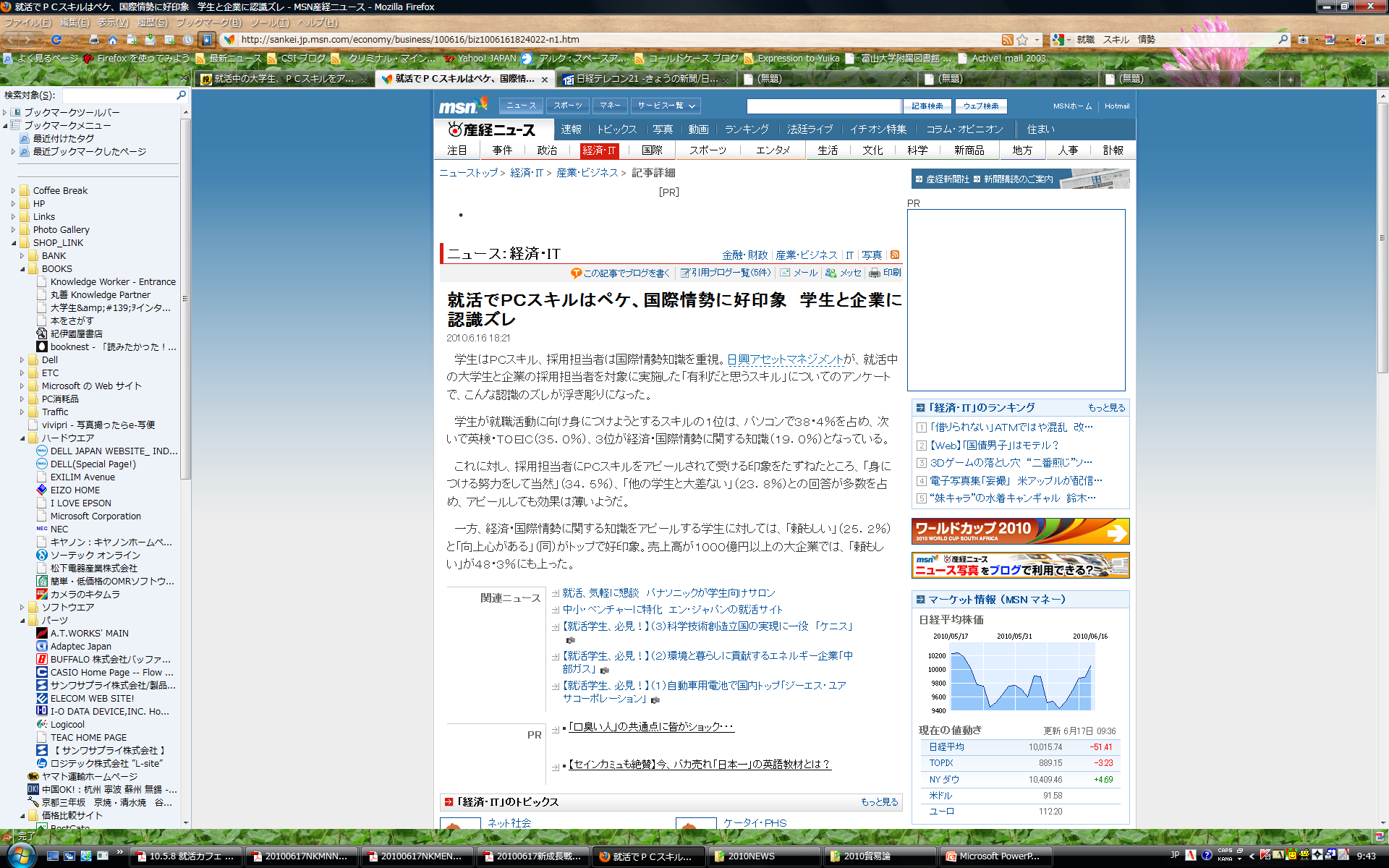 http://sankei.jp.msn.com/economy/business/100616/biz1006161824022-n1.htm
世界で起こっていることを書いてみよう！
グローバル化とは
グローバル化の意味
グローバル化の評価
グローバル化の方途
地球は縮んだ？経済地理学者によるスケッチ
地理上の発見
産業革命
航空機の普及
国際電話
1500-1840年
インターネット
1850-1930年
1950年代
1960年代
1990年代
変わる国際関係の構図
企業－企業
政府－政府
政府－企業
２０１6年ＧＤＰ／売上比較
２０１6年ＧＤＰ／売上比較
２０１３年ＧＤＰ／売上比較
２０１０年ＧＤＰ／売上比較
２０１０年ＧＤＰ（名目）／売上比較(購買力平価)
単位は100万ドル
データ出典：IMF、フォーチュン
２００８年ＧＤＰ比較
単位：10億ドル
※出典：IMF - World Economic Outlook(2009年10月版)
２００８年フォーチュングローバル５００
単位：100万ドル
国内総生産（GDP)／企業売上　比較
データは
200８年
国内総生産（GDP)／企業売上　比較
データは
200８年
国内総生産（GDP)／企業売上　比較
データは
2003年
グローバル社会の到来- Less 3B からMore N2 -
国境
BORDER
SOFT
NETWORK
HARD
NETEORK
HARD
NETEORK
HARD
NETEORK
境界
BOUNDARY
障壁
BARRIER
NET WORK
HARD NETWORK
SOFT NETWORK
情報 
Ｒ＆Ｄ
生産（製造＋生産技術）
調達・購買 
マーケティング
ヒューマンリソース
情報機器
輸送手段
ハイテク生産
この講義の特徴
狭義の貿易論、すなわち、伝統的貿易論では、その研究対象を商品・サービスの国際取引にほぼ限定。
この講義で展開する広義の貿易論、すなわち、国際ビジネス論では、商品貿易、技術を含むサービス貿易のみならず、直接投資、国際生産・販売など、多国籍企業によるグローバル経営活動を考察対象とする。
国際ビジネス論の位置付け
経済／市場
国際関係
貿易論
法律
慣習
政治
文化
広義の貿易論
＝国際ビジネス論
授業計画
第１回 イントロダクション第２回 社会科学への誘い第３回 貿易論の基礎概念第４回 世界貿易の動向第５回 世界市場の統合化第６回 市場の統合化理論第７回 WTOの構造第８回 ＷＴＯの課題第９回 リージョナリズム第１０回 地域経済動向の理論第１１回 ＥＵ，ＮＡＦＴＡ，ＡＦＡＴ第１２回 ＴＰＰ第１３回 国際収支第１４回 関税第１５回 非関税障壁
第１６回 貿易の歴史第１７回 国際分業論第１８回 比較優位論第１９回 貿易理論の発展第２０回 ロジスティックス第２１回 貿易商務論第２２回 企業の海外進出第２３回 対外直接投資理論第２４回 多国籍企業理論－古典理論第２５回 多国籍企業理論－現代理論第２６回 国際ビジネス理論第２７回 今日の貿易第２８回 フェアートレード第２９回 アンチグローバルリズム第３０回 貿易・国際ビジネスの展望
成績評価
学期末試験
小テスト／実力確認テスト
アンケート
レポート（任意）